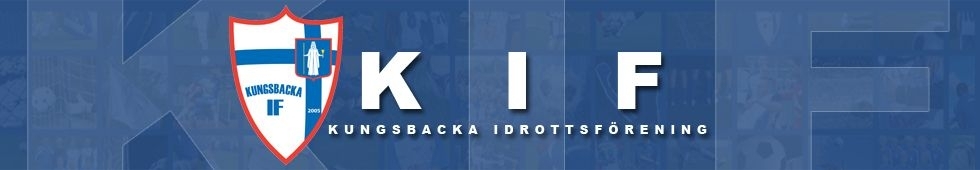 VÄLKOMNA !

FÖRÄLDRAMÖTE P-05 
Ht 2016
Agenda för kvällen
Uppföljning från förra föräldramötet – vad sa vi att vi skulle göra?
Hur kan vi hjälpas åt att möjliggöra för barnen att utöva fler sporter?
Försäljning GUTZ
Höst- och vinterträning
Seriespel 2017
9-manna
Cuper
Seriespel
Ekonomi
Övrigt som önskas tas upp i detta forum
Vad sa vi att vi skulle göra?
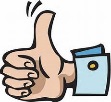 Träningsläger med övernattning
Fler cuper än tidigare år
Aktiva idrottsföräldrar
Aktiviteter utanför fotbollen
KIF-dagen
Sommarfotbollsskola
Avslutning
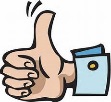 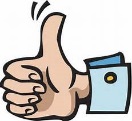 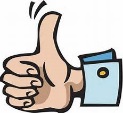 Hur gick vårat avtal?
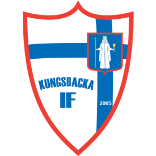 Vi kommer i tid till träningen.
Vi använder ett vårdat språk.
Vi anmäler oss till träningar så ledarna vet hur många som kommer och kan planera övningar och upplägg efter det.
Vi anmäler oss till matcher och cuper så ledarna vet hur många som kommer och vid behov kan ringa in spelare från P-06.
Vi byter om tillsammans innan och efter träning. Alla har med sig duschartiklar. Detta kommer nu vara en del av träningen.
Vi byter om tillsammans innan och efter match. Alla har med sig duschartiklar. Detta kommer nu vara en del av matchen.
Vi uppträder schysst mot varandra, motståndarlag och domare.
Alla får vara med!
Alla som har barn i laget är med och bidrar till föreningslivet. En kan inte göra allt, men tillsammans kan vi göra mycket.
Cuper – vår/sommar 2016
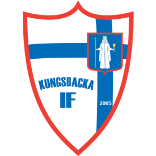 Alehallen Cup (2 lag)		7/3
Lindevi Cup				28/3
Skepplanda Cup (2 lag)		29/5
Tölöcupen (3 lag)			4/6
Lerkilscupen (2 lag)			18/6
Åsacupen (3 lag)			2-3/7
Gothia Cup (2 lag)			17-23/7
Center cup (1 lag)			1/10

Min 50% deltagande på träningar
Gothia Cup kommer vi gå på träningsstatistik
Idrottens himmel och helvete (se 28 min in ca 10 min)
http://urskola.se/Produkter/179526-Idrottens-himmel-och-helvete-Toppa-for-att-krossa
Hur kan vi hjälpas åt att möjliggöra för barnen att utöva fler sporter?
Diskussion tre och tre
Spelarworkshop – säsongen 2017
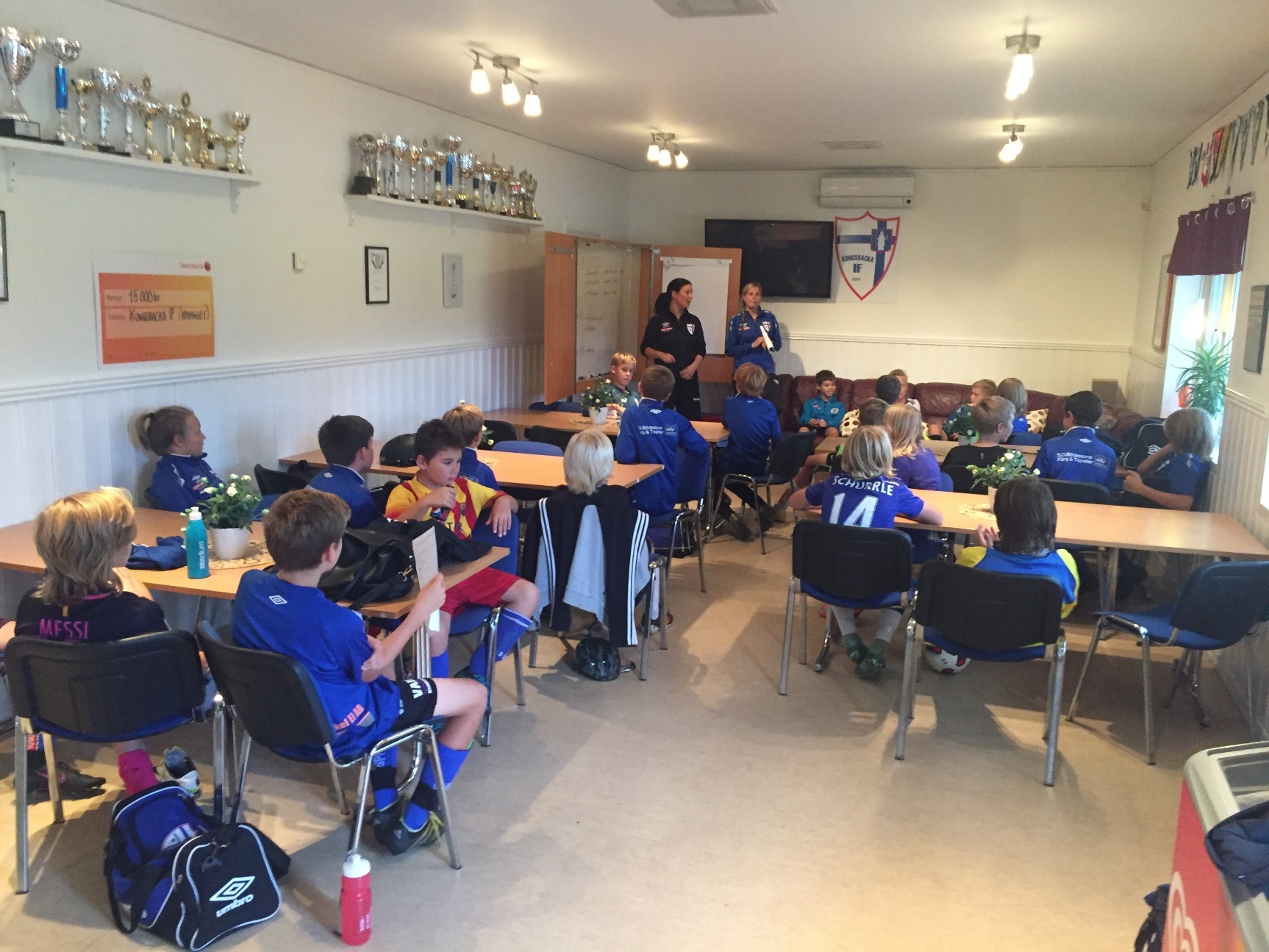 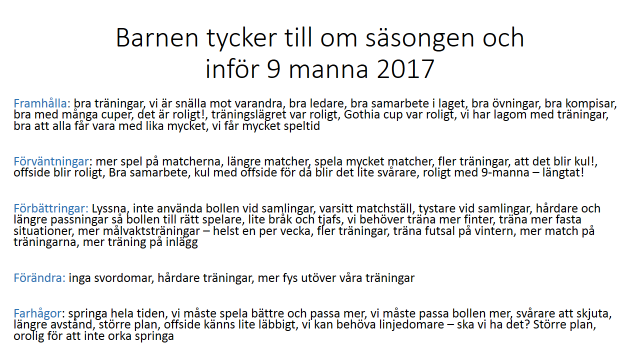 Försäljning av GUTZ (kläder)
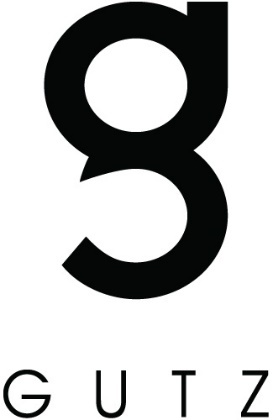 Liknande New Body 
Bättre sortiment med barnkollektion
Bättre marginaler (30%)
Fördelningen mellan laget och klubben är 50/50
Försäljning via app
Varje paket kostar 200 sek
Direktleverans och fakturering
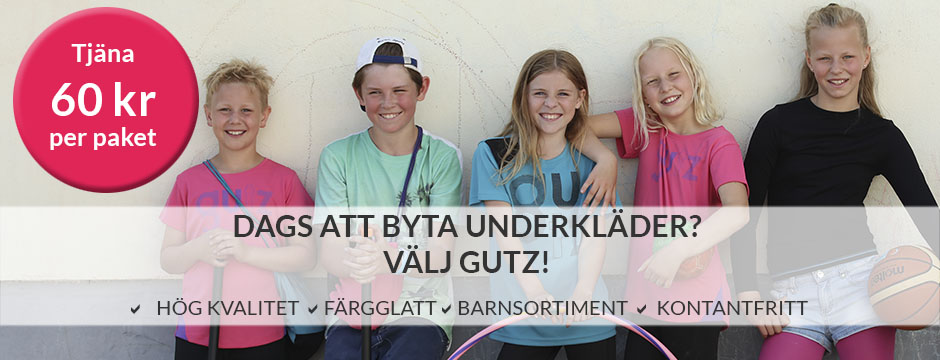 Träningar framöver höst - vinter
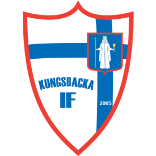 V.40
Tisdagar 18:00-19:30 konstgräs
Söndagar kl. 15:30-17:00 konstgräs

V.41 tom v. 5 (prel)
Tisdagar 18:00-19:30 konstgräs
Söndagar kl. 13:00-14:00 inomhus Tingbergshallen
   (varannan vecka 30 min med Kambiz)

V.6 tom v.13 (prel)
Tisdagar 18:00-19:30 konstgräs
Söndagar kl. 15:30-17:00 konstgräs
Seriespel 2017
Skillnad från 2016
9-manna 
Offside
Olika nivåer/klasser 1-3 syfte: så jämna matcher som möjligt!
Vi kommer ha 2 alt 3 lag beroende på antalet spelare 2017 som är med hela säsongen
Fotbollssäsongen varar från början av april  - till sista september
42 spelare i truppen 
16 spelare har <70% träningsnärvaro april tom dagens datum
Cuper 2017 - preliminärt
4 februari		Snickarcupen (Futsal)
28 mars		Lindevi Cup				
29 maj		Skepplanda Cup 

1-3 juli 		Skadevi cup (ev som en gemensam cup med fler lag)
17 – 21 juli 		Gothia cup
4 – 6 augusti 	Eskilscupen (alt till Skadevi cup)
1 oktober		Center cup
Ekonomi
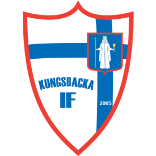 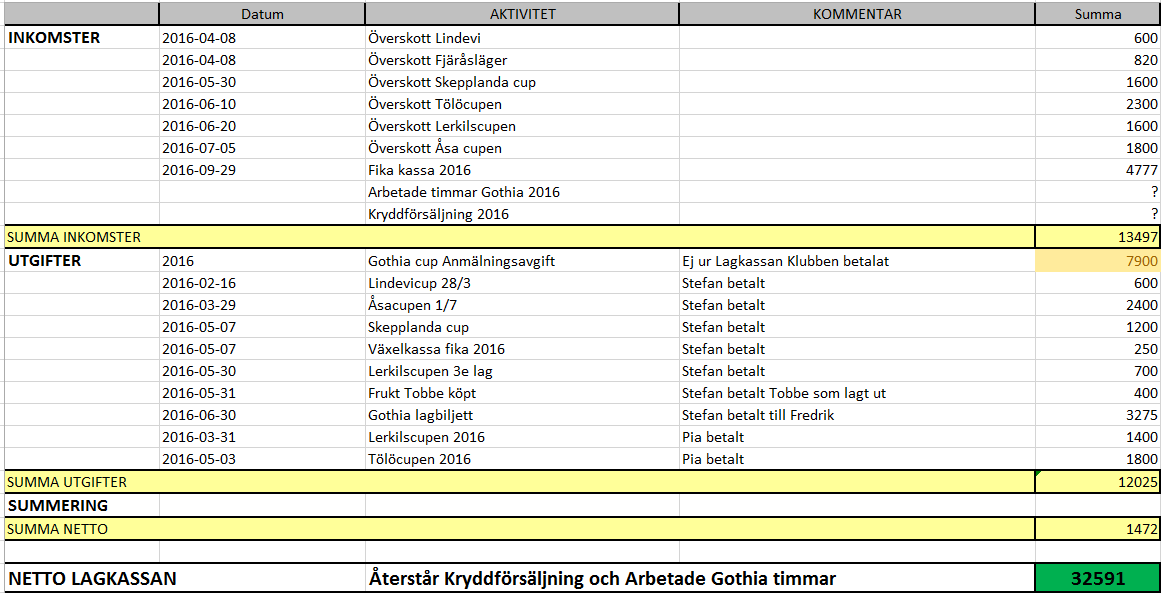 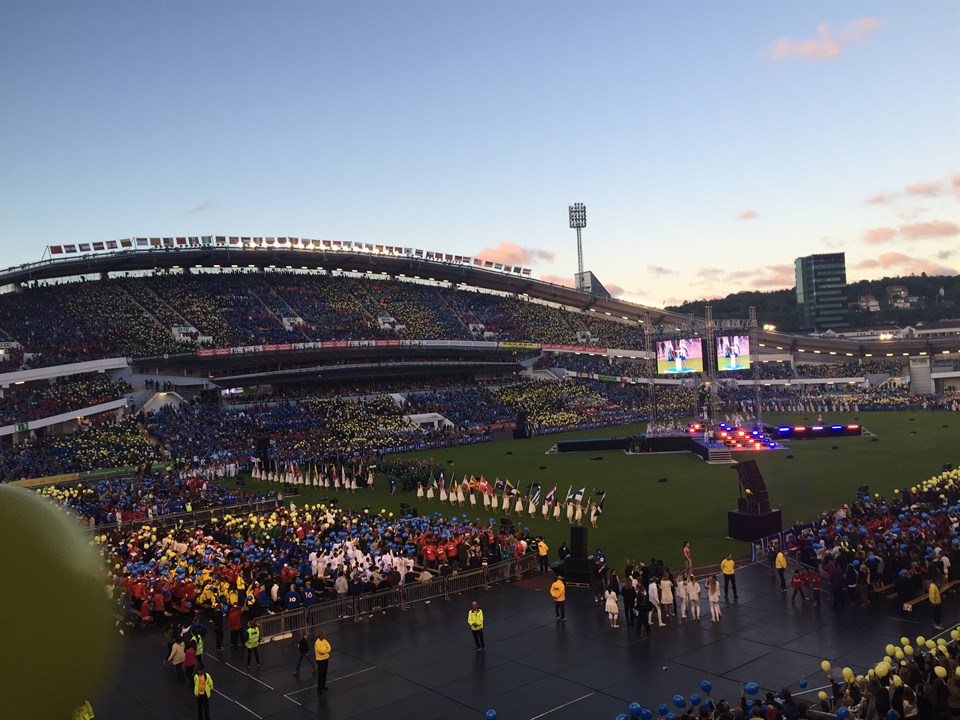 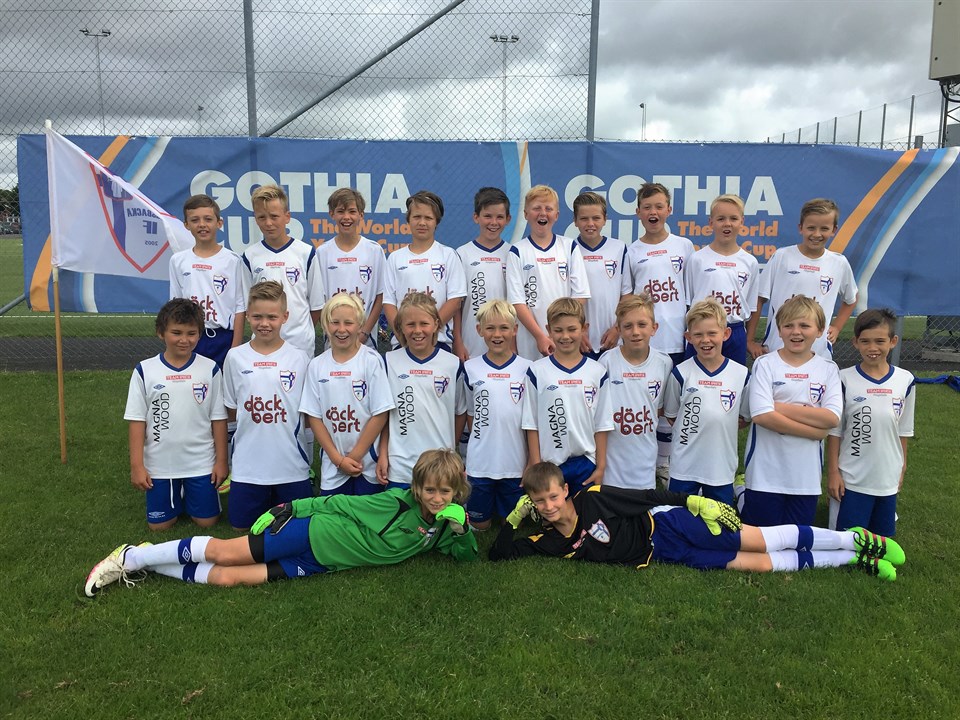 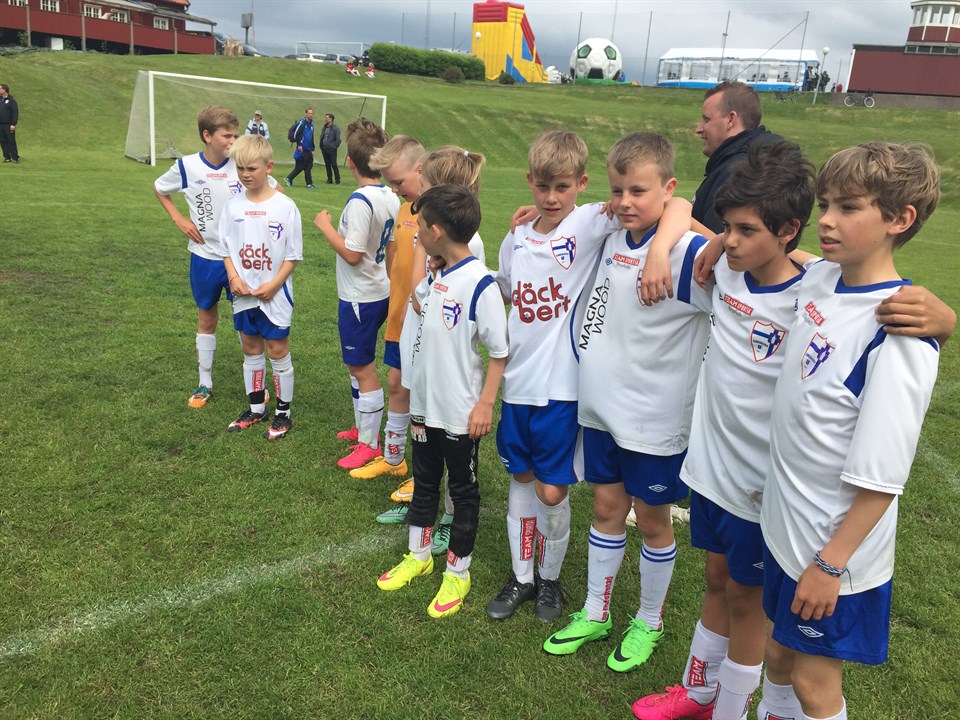 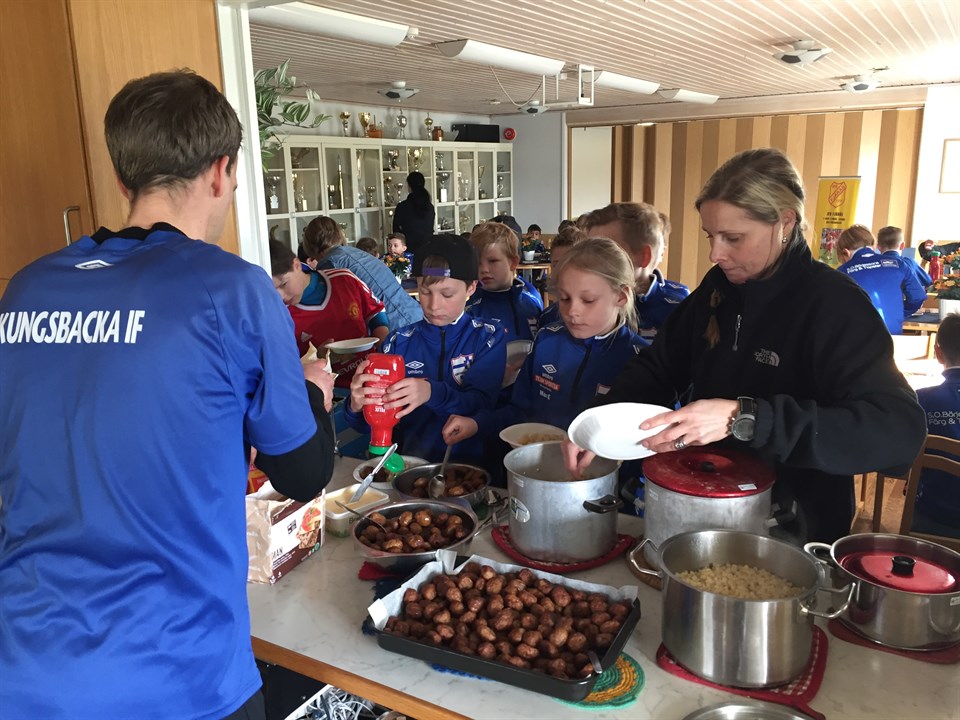 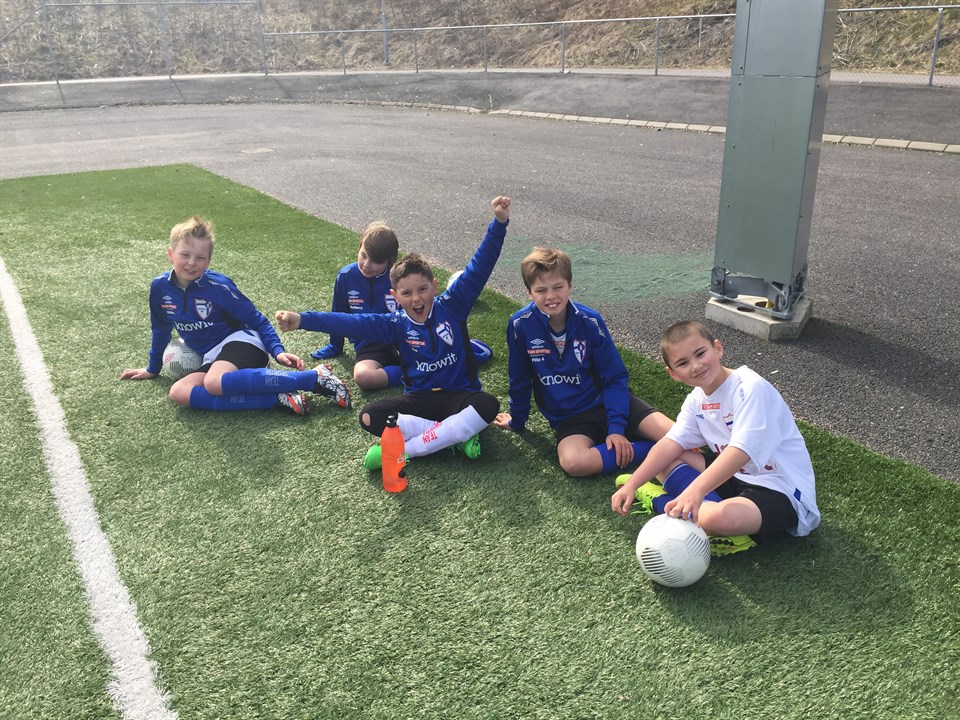 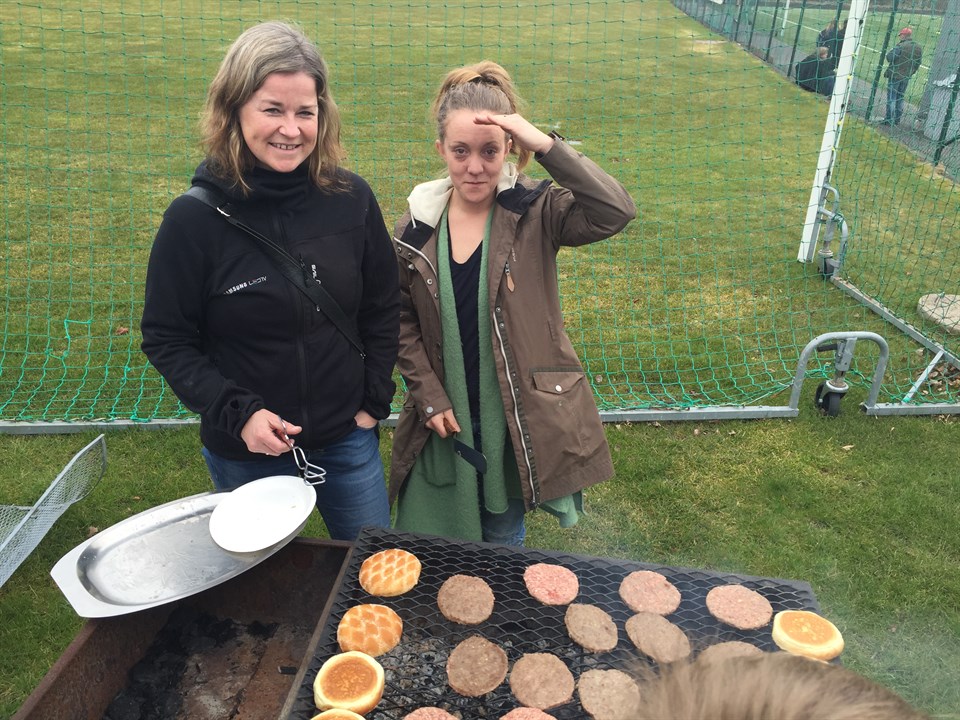 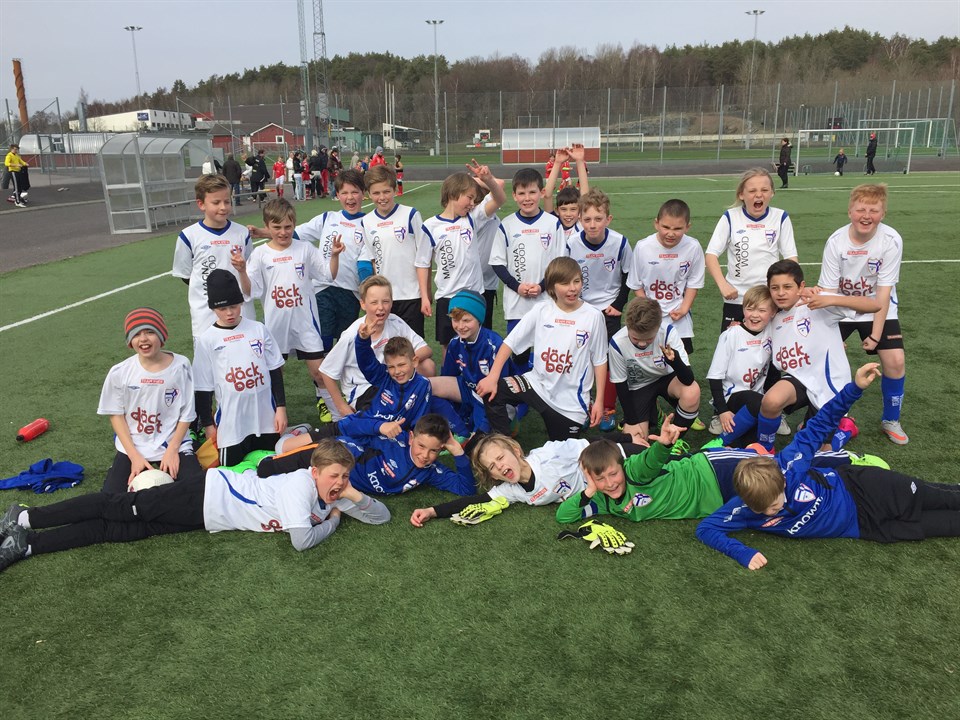 Barnen har fått prova på att tillsammans planera en träning och sedan hålla i en övning för lagkamraterna
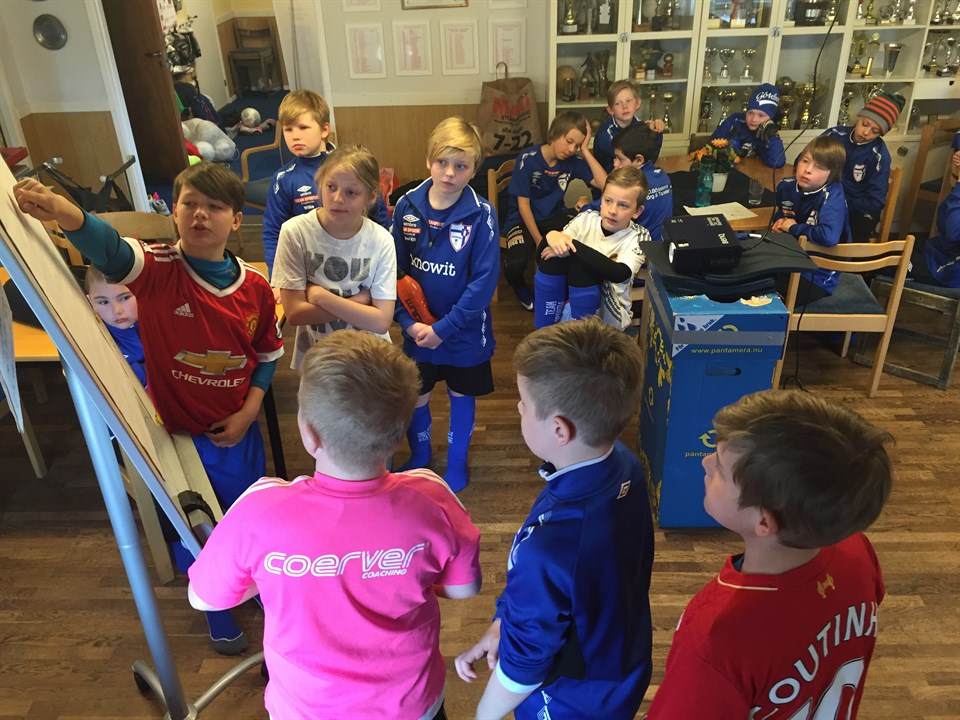 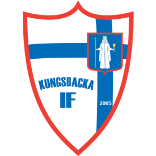 TACK för fotbollssäsongen 2016
Fredrik, Stefan, Tobbe, Rickard, Cecilia och Maria